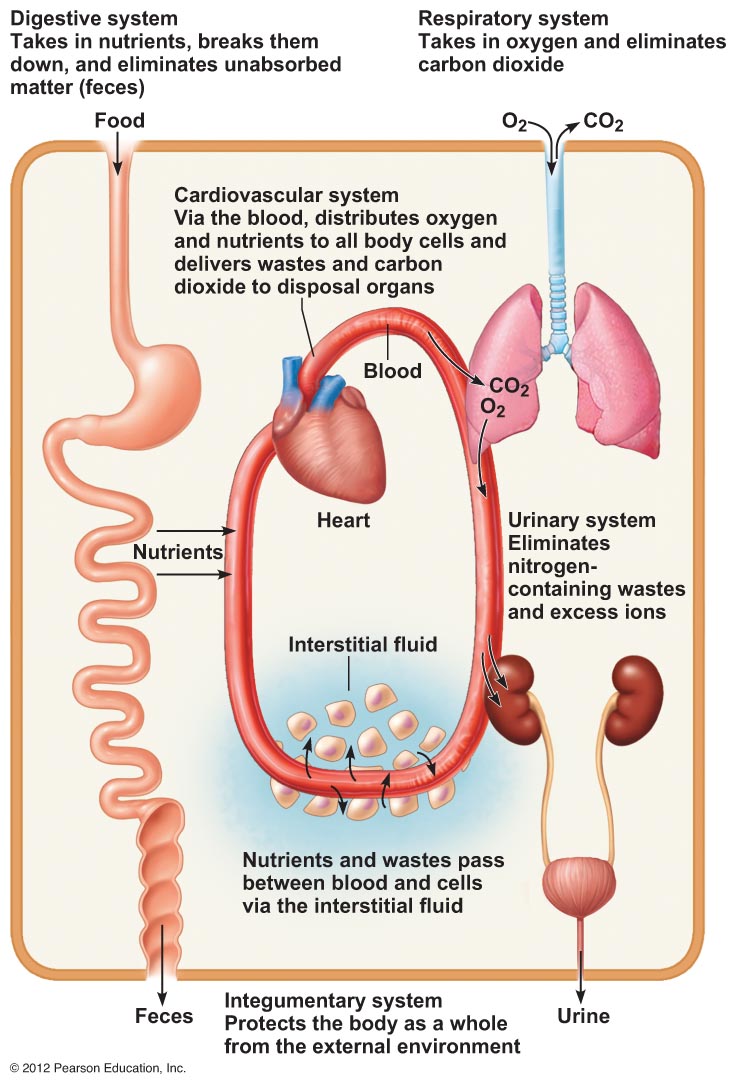 Types of Tissues
Epithelium
Nervous 
tissue
Connective 
Tissue
Neurons – nerve cells
Neuroglia – insulating 						cells
Muscle 
tissue
Skeletal  - voluntary
Smooth – involuntary,  in organs 
Cardiac – involuntary, heart
classified by
Epithelial Tissue
Forms outer layers and linings
Functions are protection, absorption, filtration, and secretion
Attaches to a basement membrane and connective tissue
Regenerates easily
Avascular – no blood vessels
classified by
Shapes
Layers
Cuboidal
Cube-shaped
Columnar
Tall and thin
Simple
Single layer
Stratified
> one layer
Squamous
“Scales”
Flattened cells
Functions of Epithelial Tissues
Stratified squamous Epi.
High wear areas – skin, mouth, esophagus
Cuboidal
Fairly rare -found lining the ducts of glands
Simple Squamous Epi.
Forms serous membranes
Which line the inside of body cavities and outside of organs
Columnar Epi.
Forms mucosa membranes that line surfaces exposed to the air
Contains goblet cells that produce mucus
Glandular Epi.
Secretes substances
Transitional Epi.
Stretchy tissue that changes shape
Mostly found in urinary system
Exocrine
Ducts carry stuff out of the tissue
Sweat, oil, pancreas, liver
Endocrine
“ductless”
Hormones used in the body
Connective Tissue
Cells embedded in extracellular matrix
Loose 
Connective
Bones
Dense 
Connective
Cartilage
Fibroblasts
Matrix of  collagen fibers Regular - forms tendons and ligaments
Poor blood supply 
Irregular - dermis
Osteocytes 
Matrix of Ca salts and collagen fibers
Softer, 
More cells
Loosely packed  fibers
Hardest
Softest
Chondrocytes
Matrix of  cartilage types and fibers
Cartilage
Avascular 
no blood vessels
Chondrocytes
Matrix of  cartilage types
Hyaline Cartilage
Harder, Glassy
Larynx, ribs to breastbone, ends of bones, fetal skeleton
Fibrocartilage
B/w backbone discs
Elastic Cartilage
Ears, nose
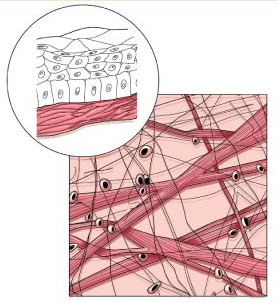 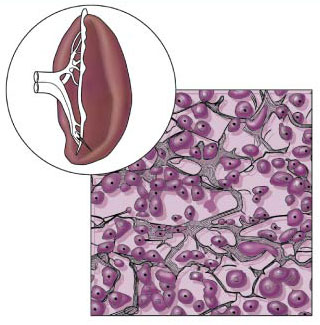 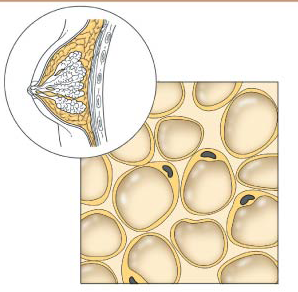 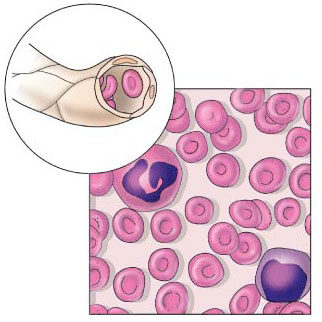 Loose Connective
Areolar
Reticular
“Small empty spaces”
Cushions and protects organs
Soaks up excess fluids
Interwoven fibers
Form framework of spleen, lymph nodes, and bone marrow
Adipose
Fat cells
Underneath skin, 
around kidneys, hips, 
belly, breasts
Insulates, stores energy
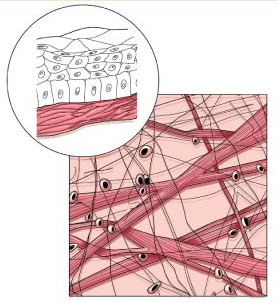 Blood
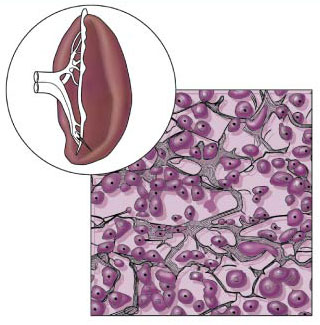 Plasma matrix
Protein clotting fibers
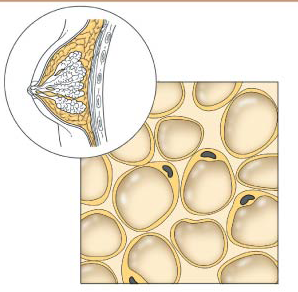 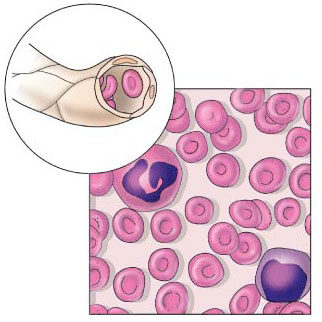 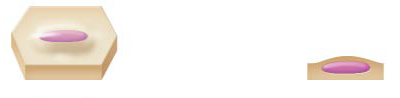 Squamous
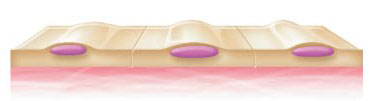 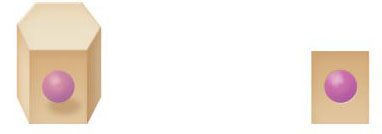 Simple Squamous
Cuboidal
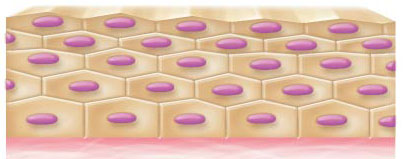 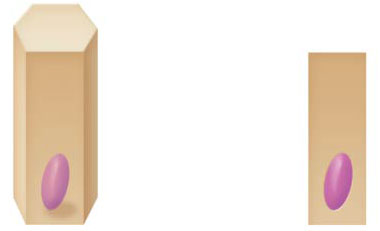 Stratified Squamous
Columnar
Stratified squamous
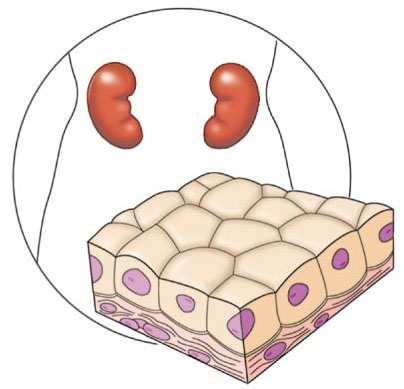 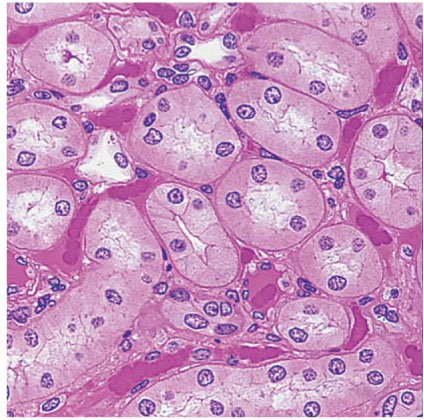 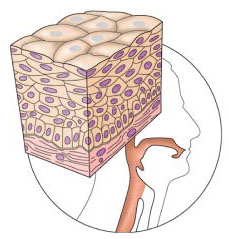 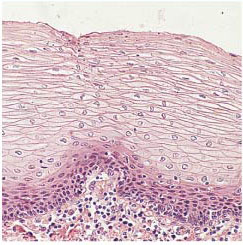 Cudoidal
Columnar
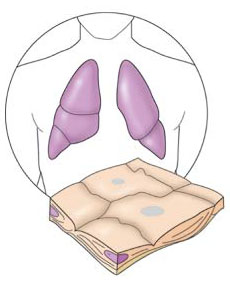 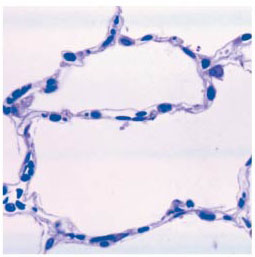 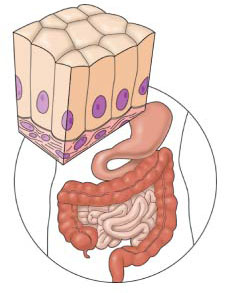 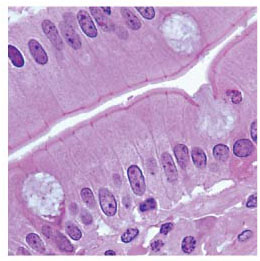 Simple squamous
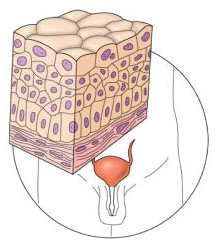 Transitional
Epithelium
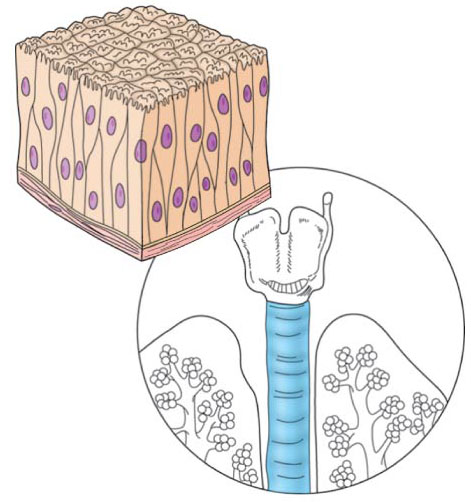 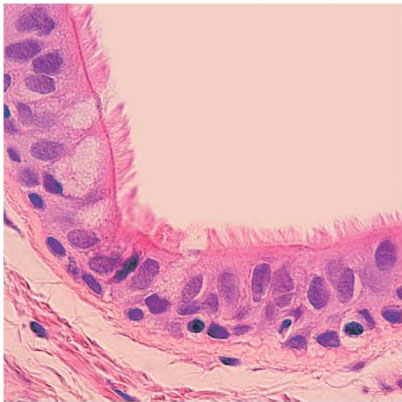 Pseudostratified
ciliated columnar
epithelium
Bones
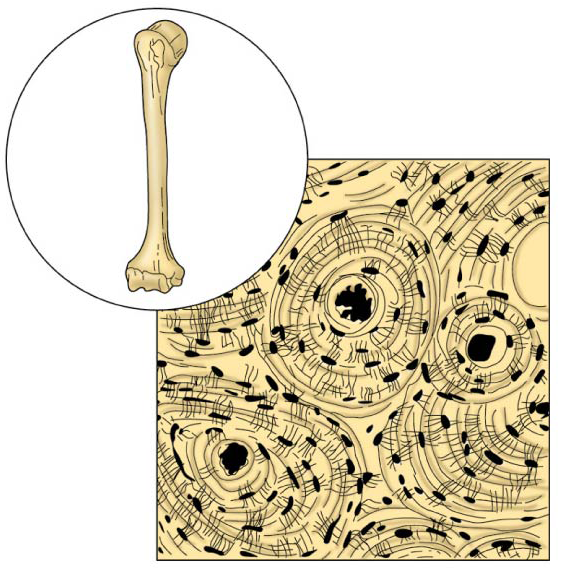 Osteocytes
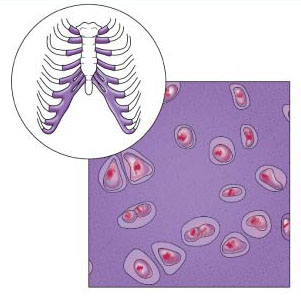 Hyaline 
Cartilage
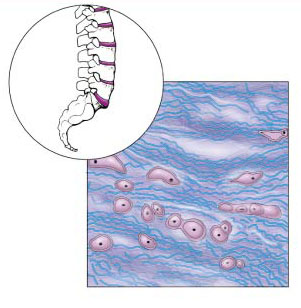 fibro-
cartilage
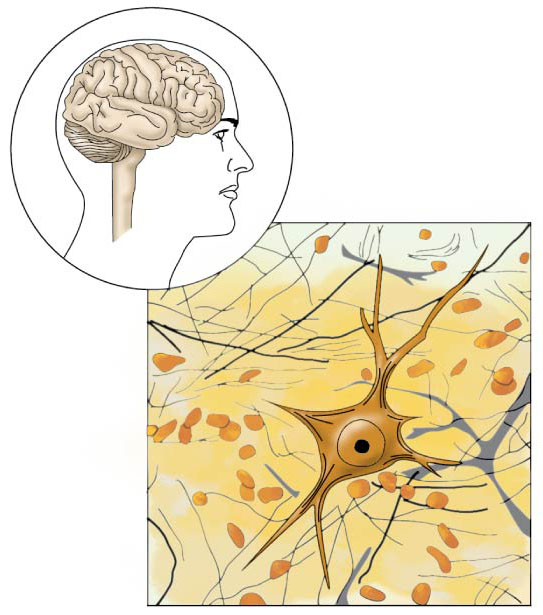 Nervous tissue
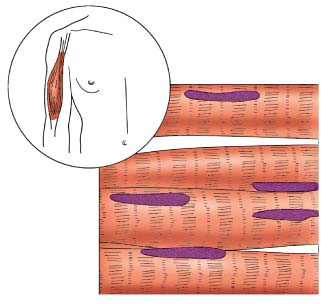 Skeletal 
Muscle
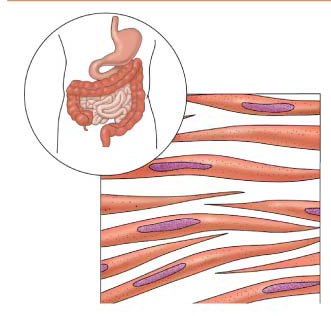 Smooth 
Muscle
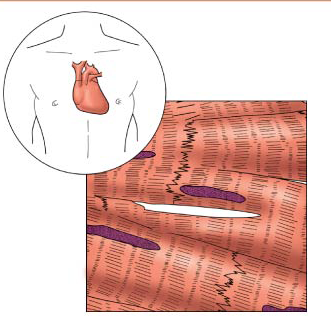 Cardiac
Muscle
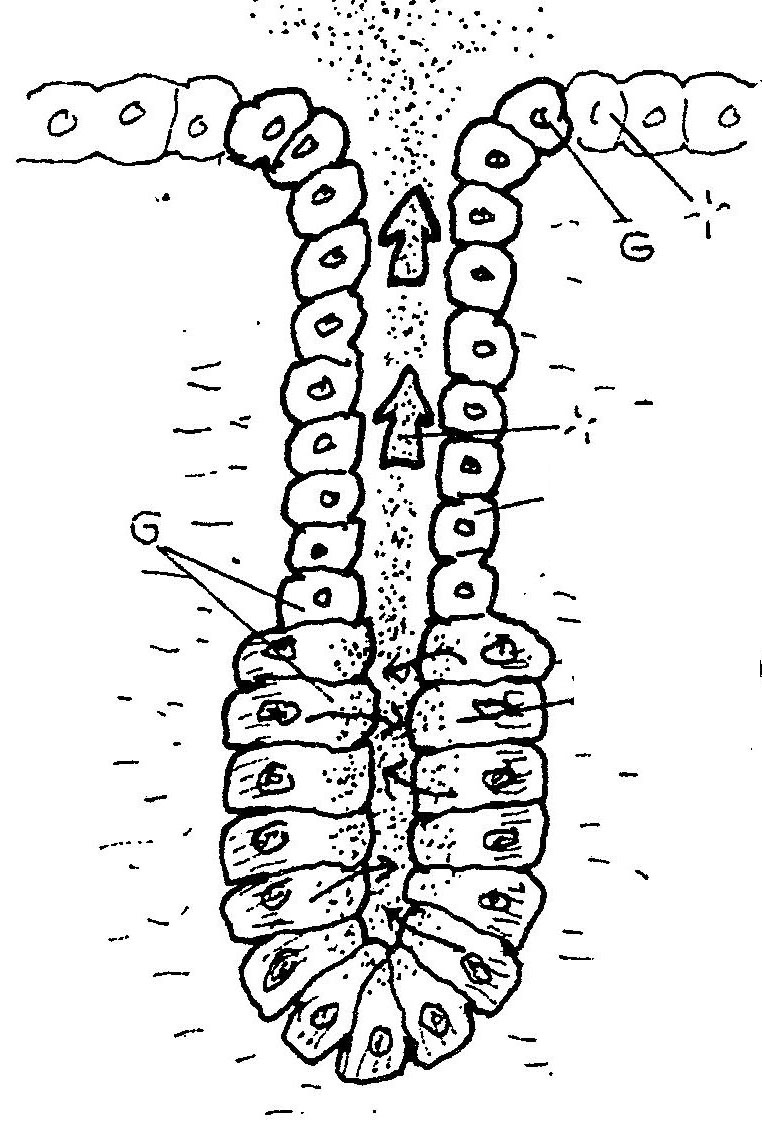 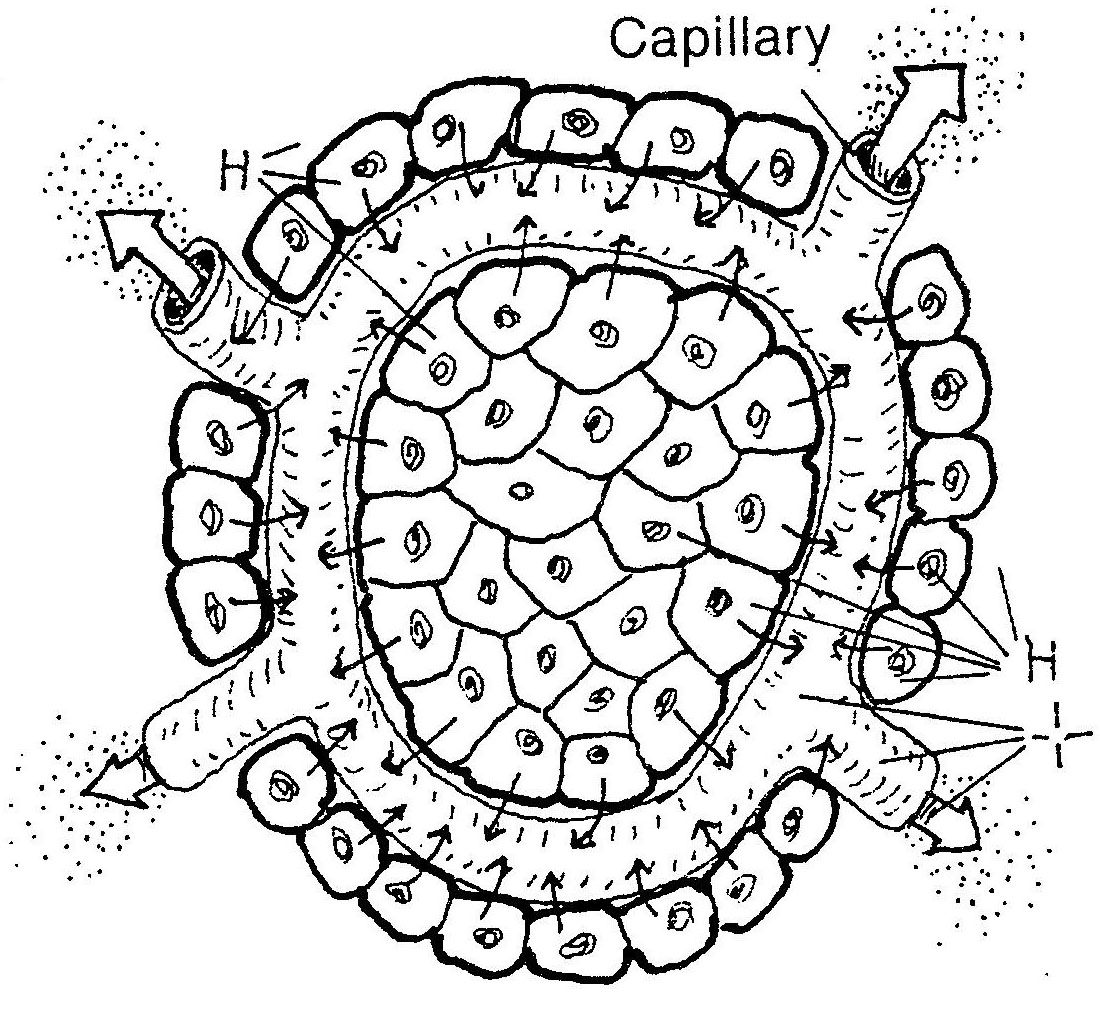